PHY 752 Solid State Physics
11-11:50 AM  MWF  Olin 107

Plan for Lecture 20:

Discussion of Mid-Term Exam
Course topics
Electronic transport                                               	(Marder Chapter 16-18)
3/16/2015
PHY 752  Spring 2015 -- Lecture 20
1
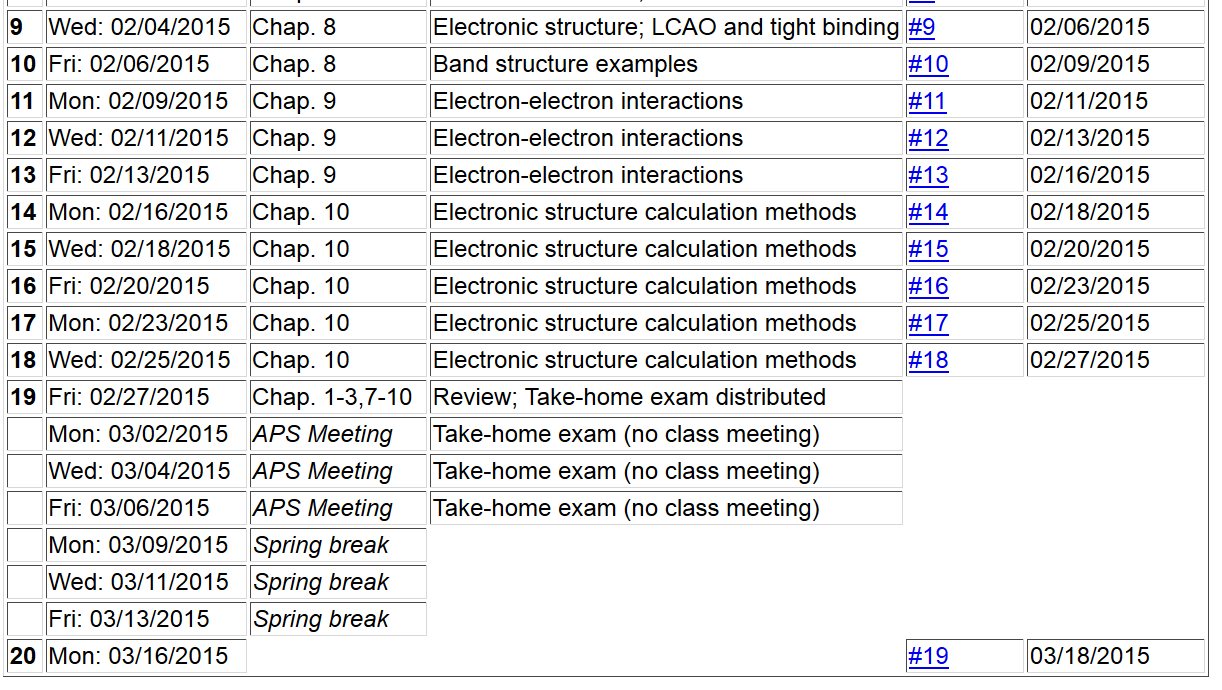 3/16/2015
PHY 752  Spring 2015 -- Lecture 20
2
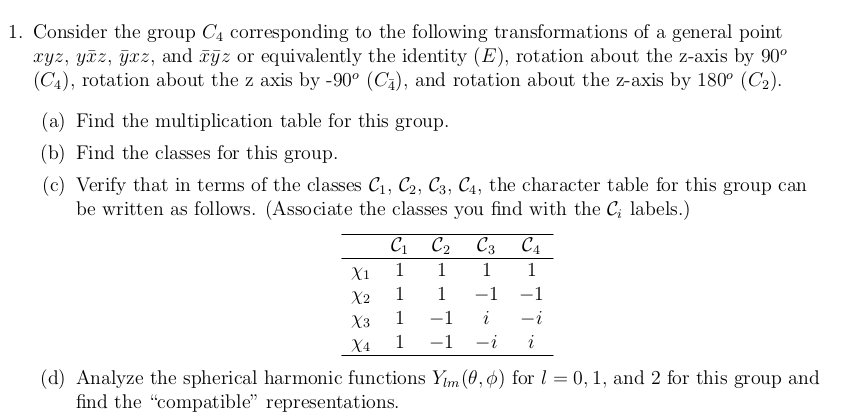 3/16/2015
PHY 752  Spring 2015 -- Lecture 20
3
Group multiplication table:
Note that group is abelian.
3/16/2015
PHY 752  Spring 2015 -- Lecture 20
4
q          0      180     90    -90
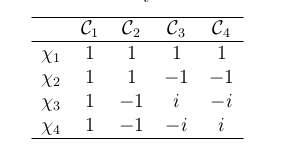 l=0      1       1        1       1
l=1      3       -1       1       1
l=2      5       1        -1      -1
3/16/2015
PHY 752  Spring 2015 -- Lecture 20
5
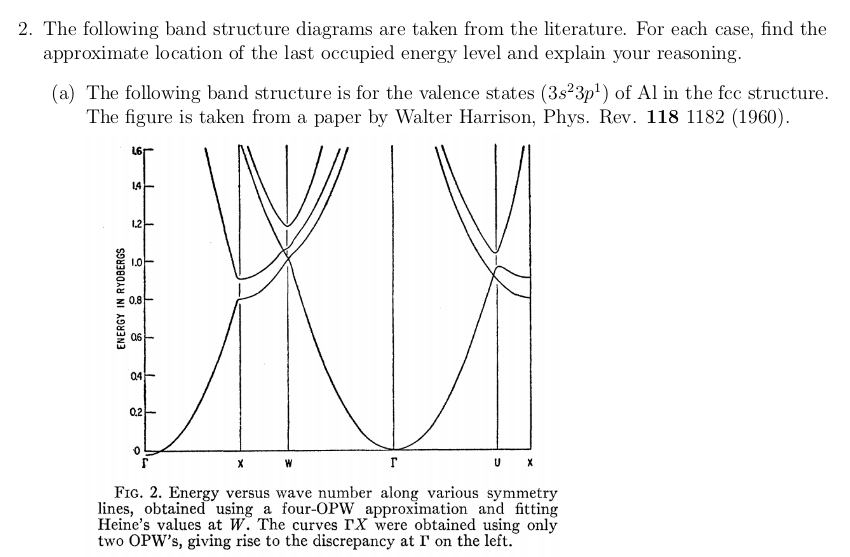 Need to accommodate 3 electrons; 1.5 bands
3/16/2015
PHY 752  Spring 2015 -- Lecture 20
6
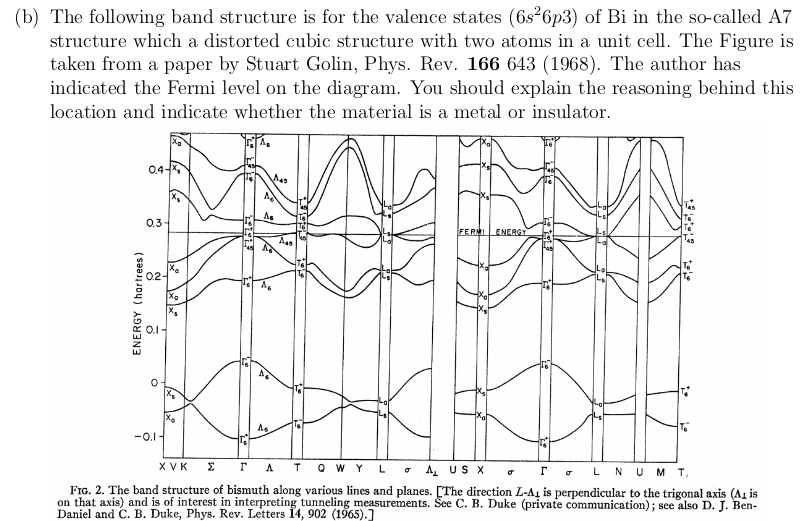 Need to accommodate 10 electrons; 5 bands
3/16/2015
PHY 752  Spring 2015 -- Lecture 20
7
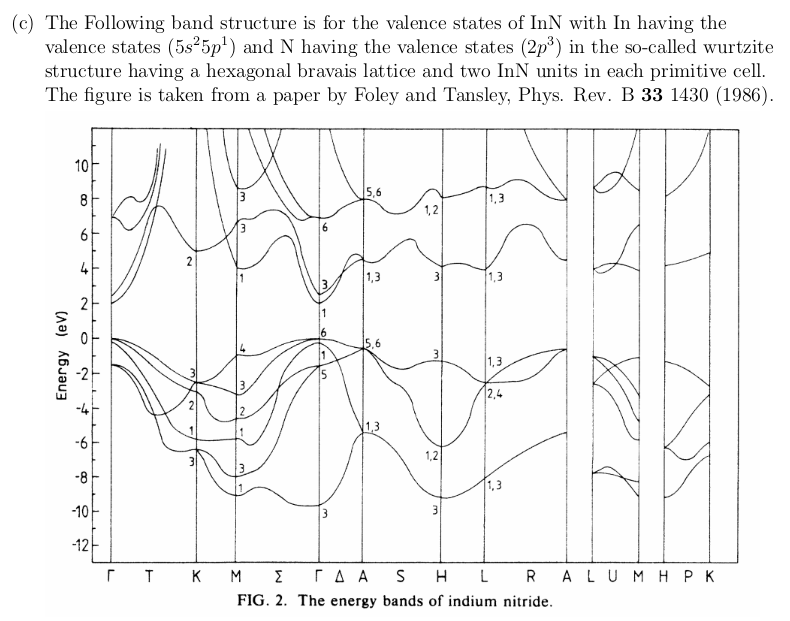 Need to accommodate 12 electrons; 6 bands
3/16/2015
PHY 752  Spring 2015 -- Lecture 20
8
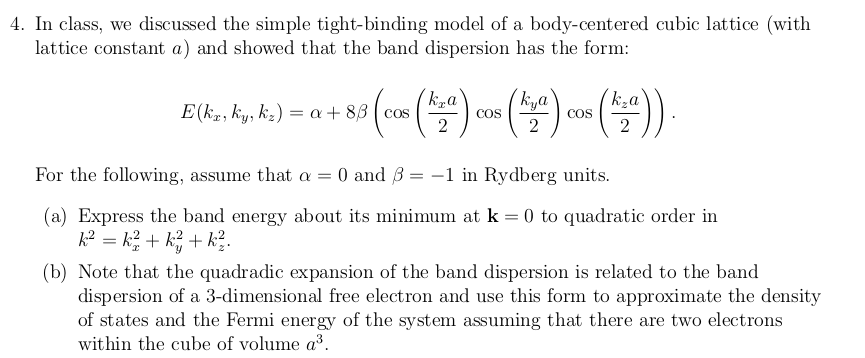 3/16/2015
PHY 752  Spring 2015 -- Lecture 20
9
3/16/2015
PHY 752  Spring 2015 -- Lecture 20
10
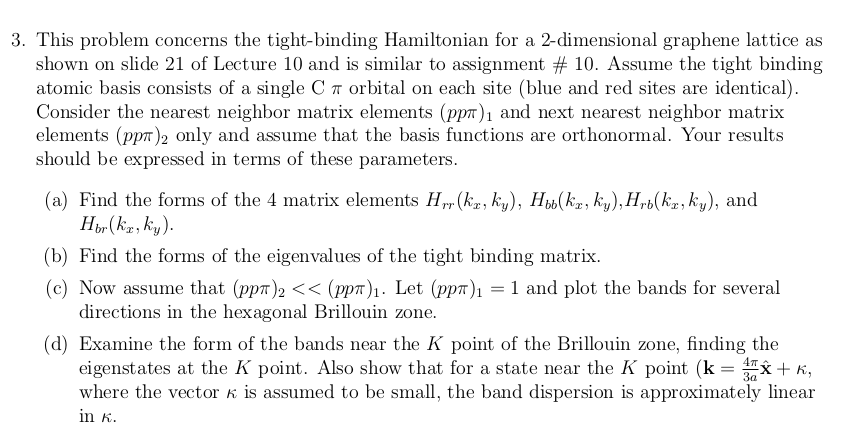 3/16/2015
PHY 752  Spring 2015 -- Lecture 20
11
Tight binding model of graphene p bands
                   (more conventional notation than Lect. 8.)
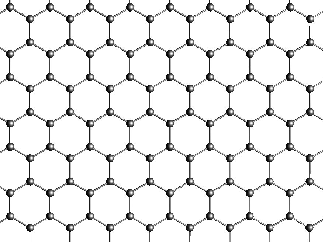 a
3/16/2015
PHY 752  Spring 2015 -- Lecture 20
12
Guide to k-points – hcp lattice
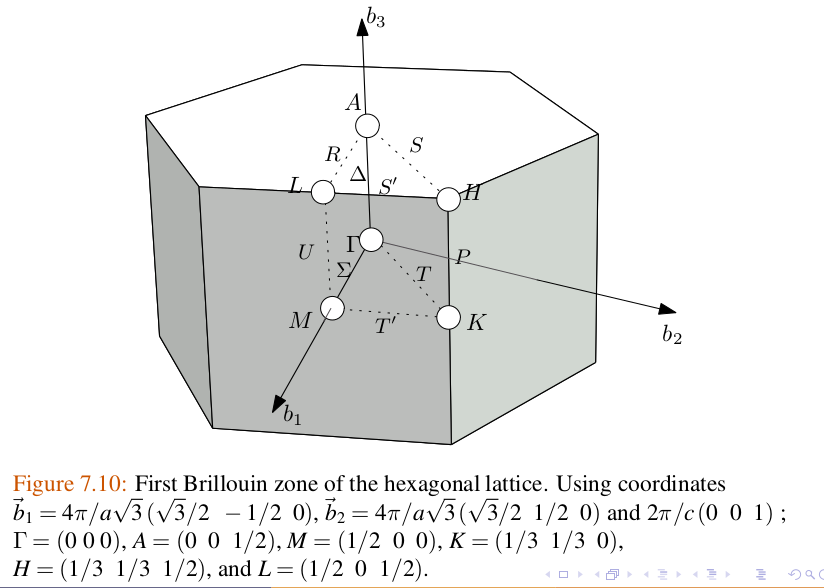 3/16/2015
PHY 752  Spring 2015 -- Lecture 20
13
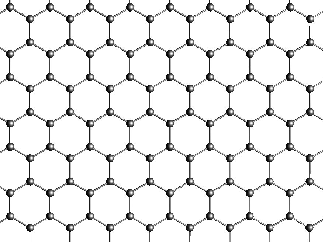 a
3/16/2015
PHY 752  Spring 2015 -- Lecture 20
14
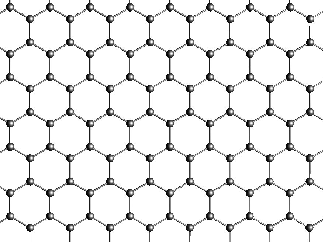 a
3/16/2015
PHY 752  Spring 2015 -- Lecture 20
15
3/16/2015
PHY 752  Spring 2015 -- Lecture 20
16
3/16/2015
PHY 752  Spring 2015 -- Lecture 20
17
Tentative plan for topics

Chapter 16-18   Electronic transport
Chapter 20-23   Optical properties
Chapter 26         Hubbard model
Chapter 19         Surfaces
Chapter 16:   Dynamics of Bloch Electrons
3/16/2015
PHY 752  Spring 2015 -- Lecture 20
18
3/16/2015
PHY 752  Spring 2015 -- Lecture 20
19